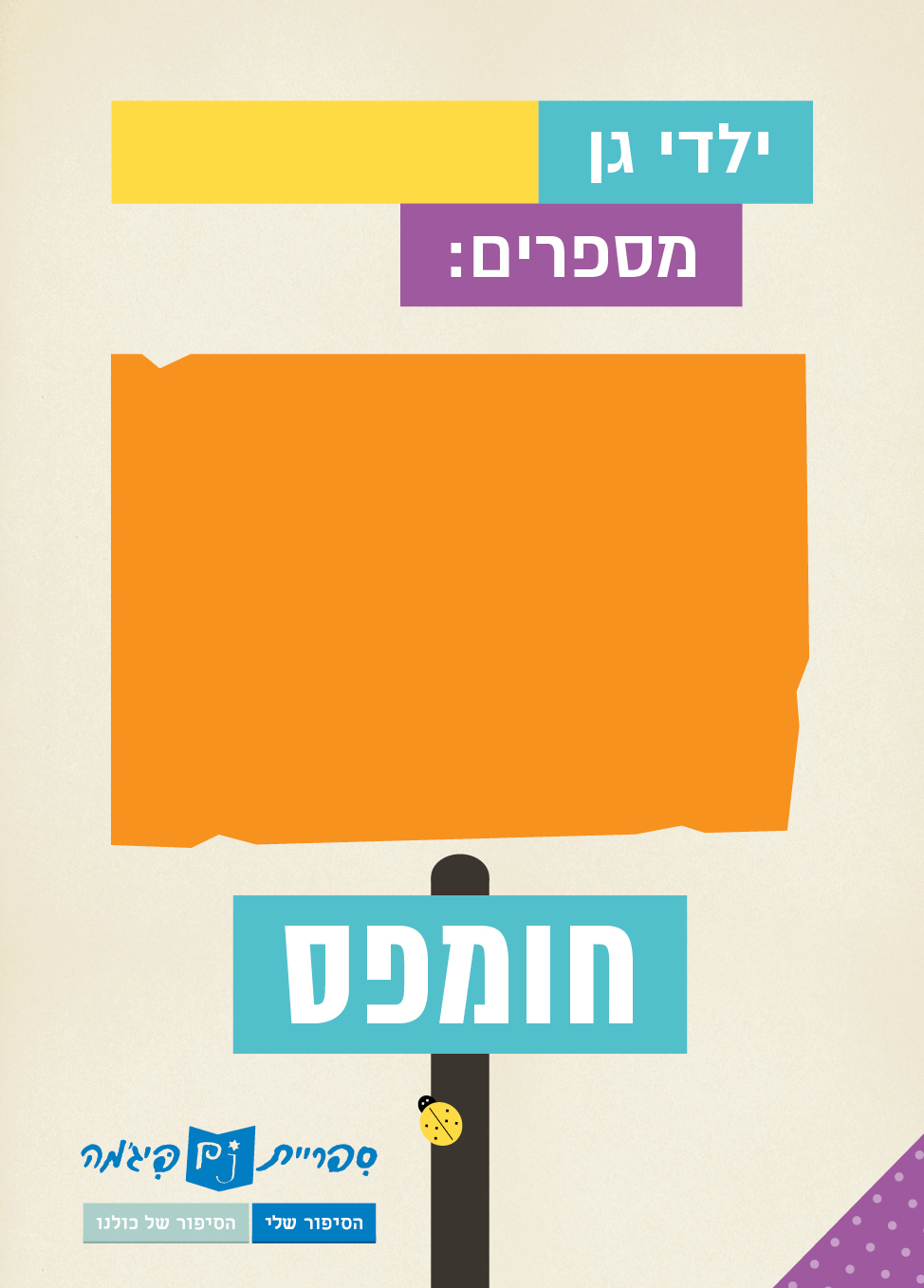 שם הגן
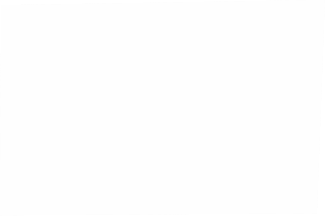 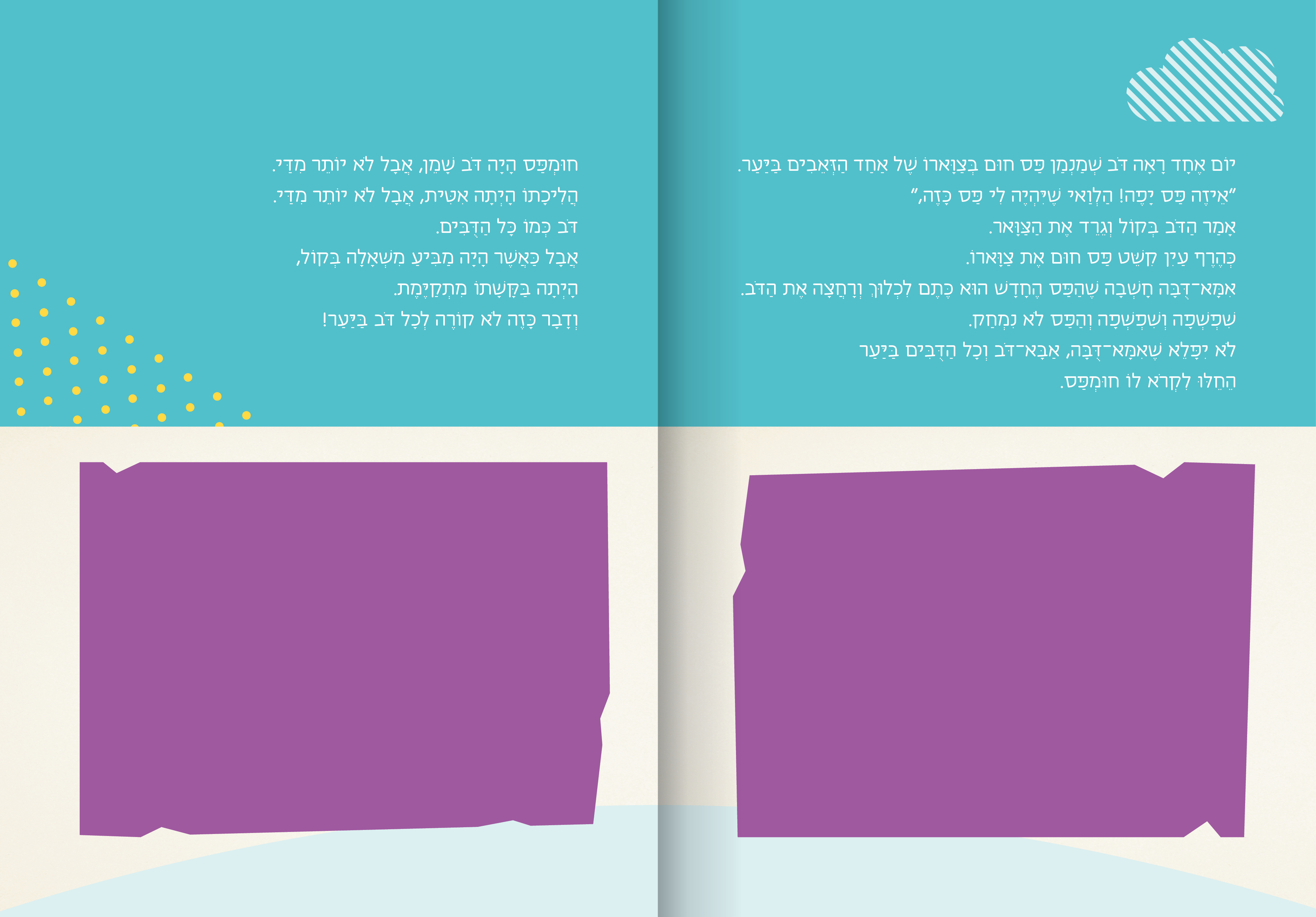 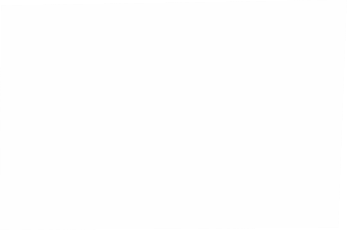 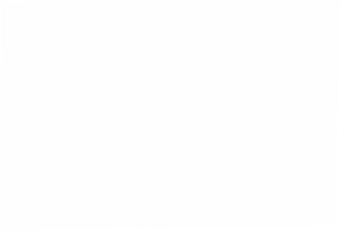 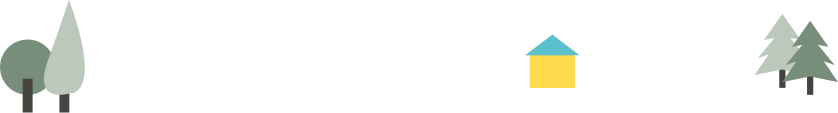 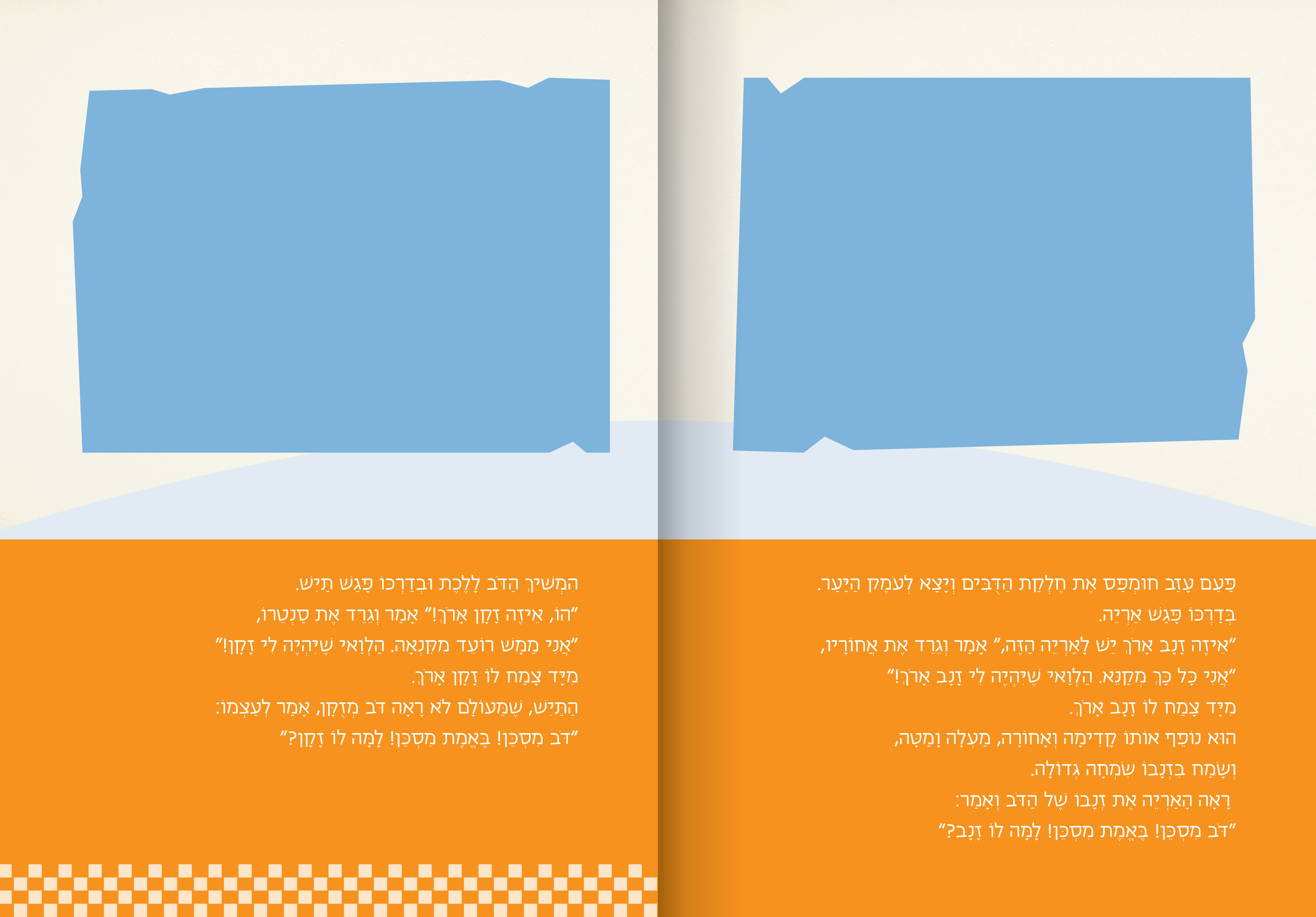 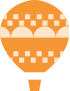 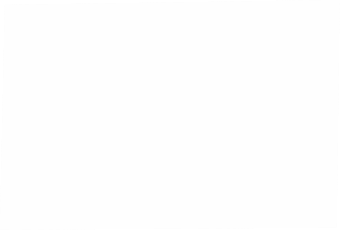 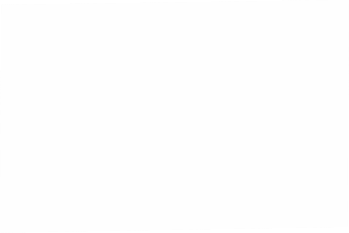 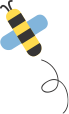 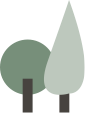 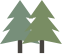 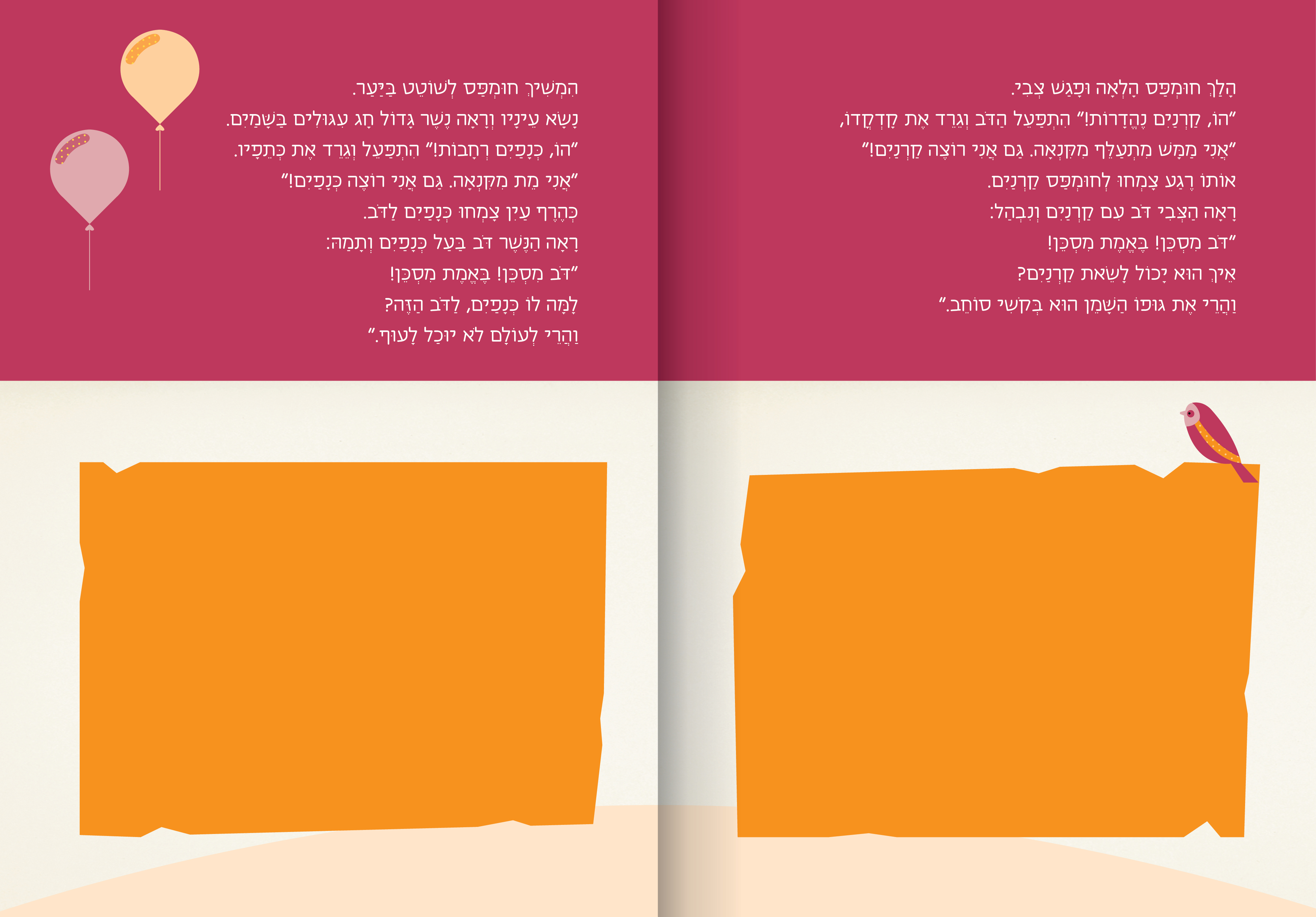 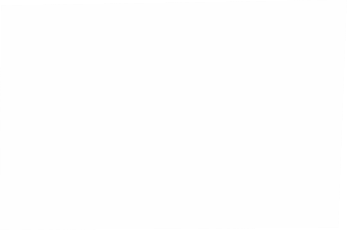 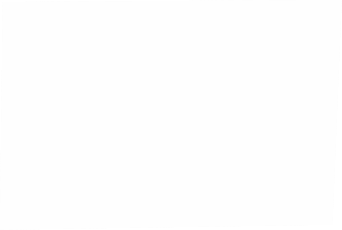 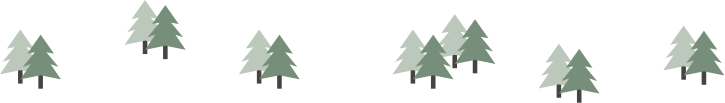 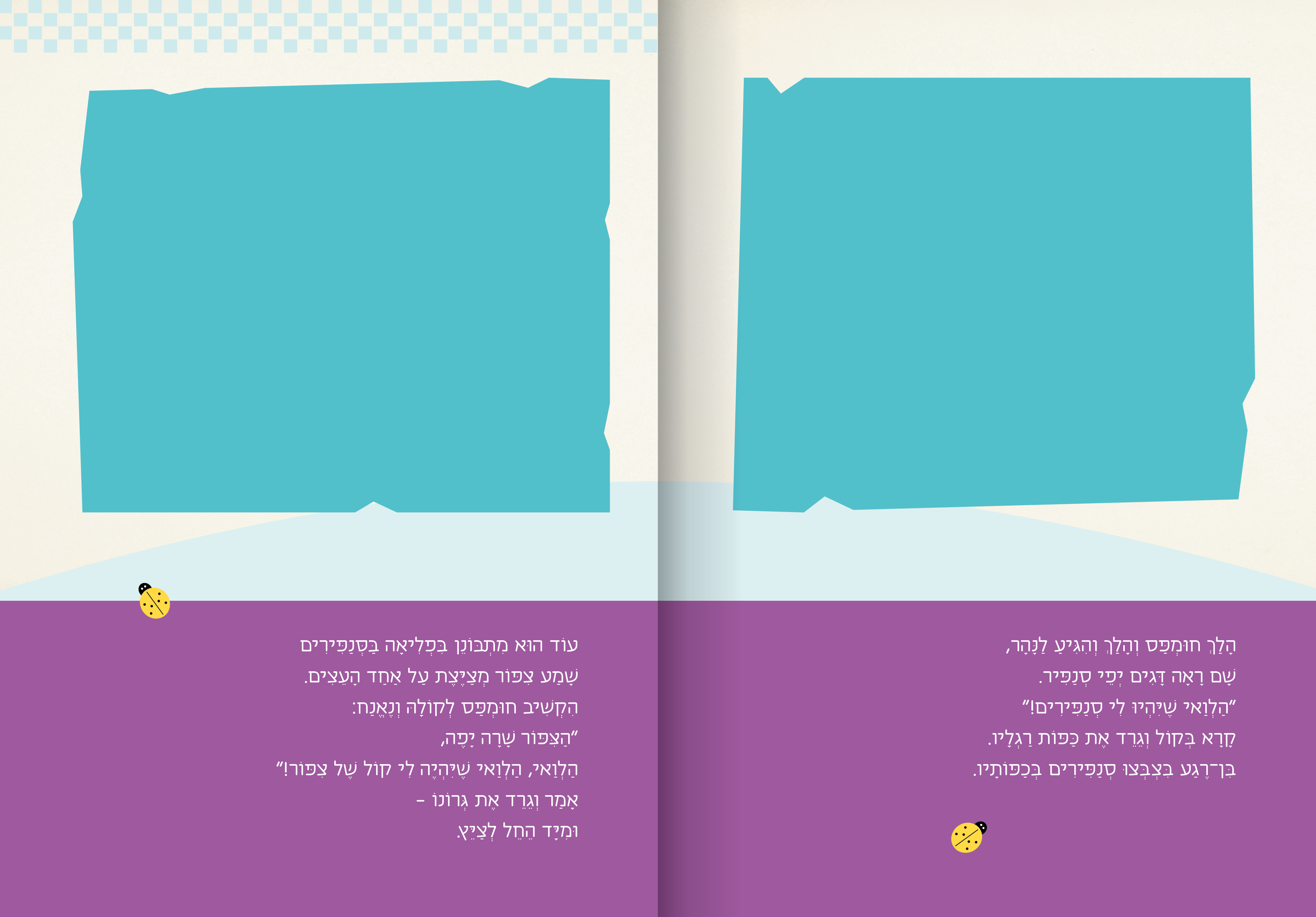 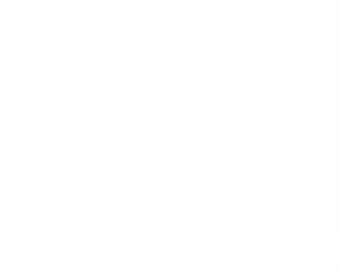 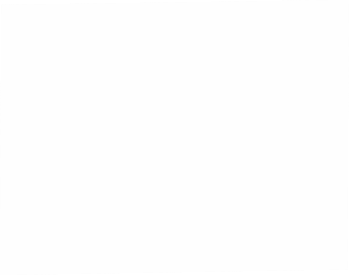 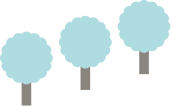 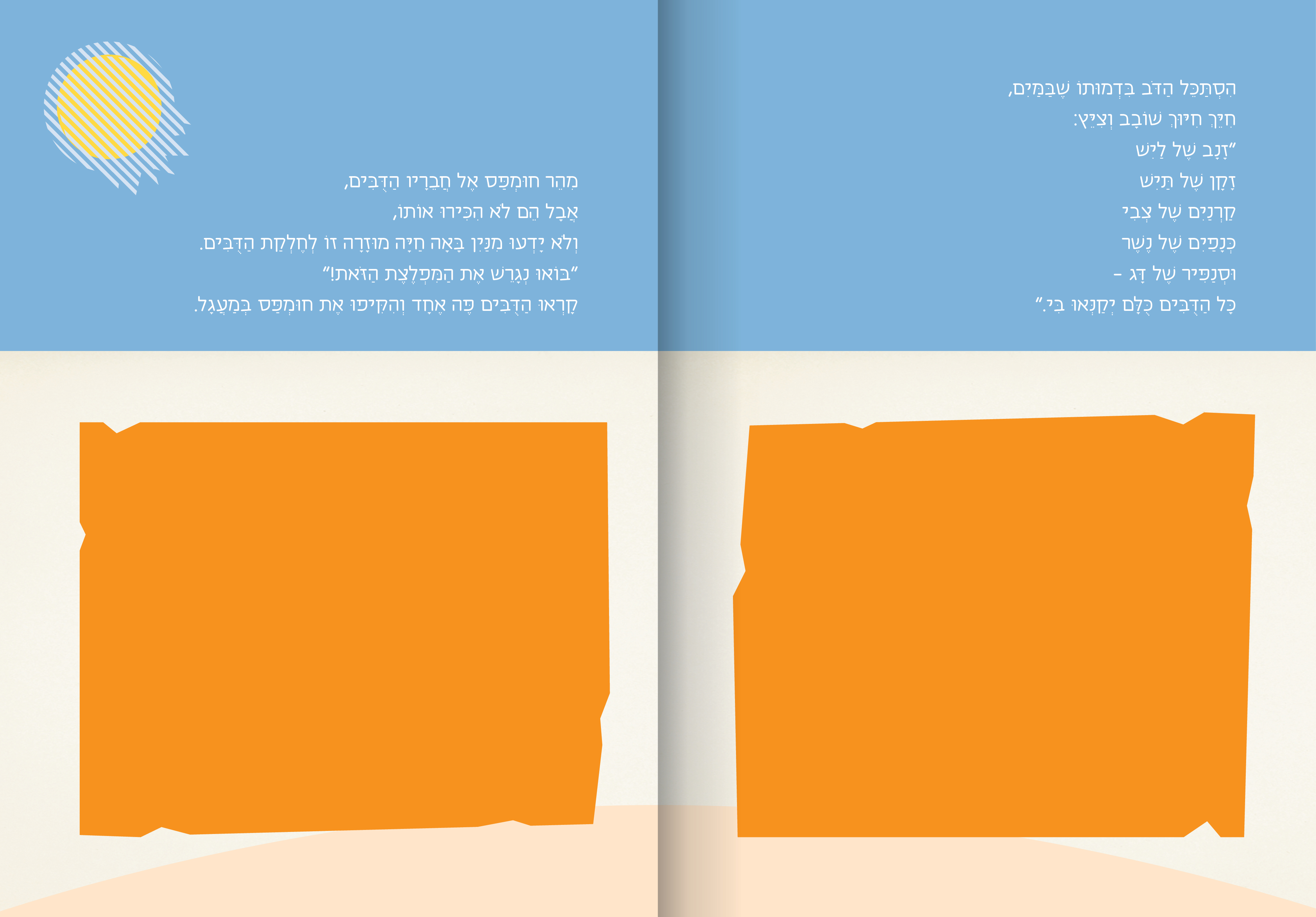 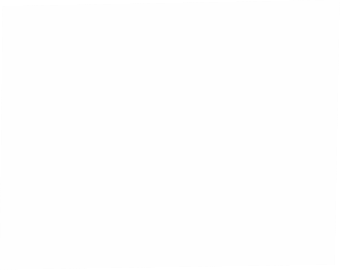 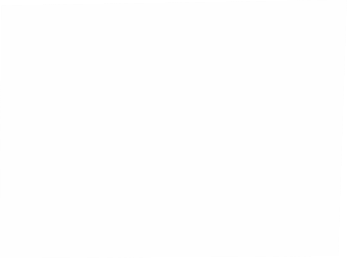 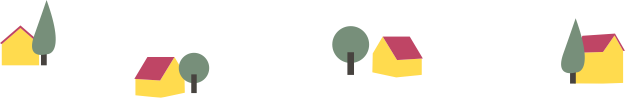 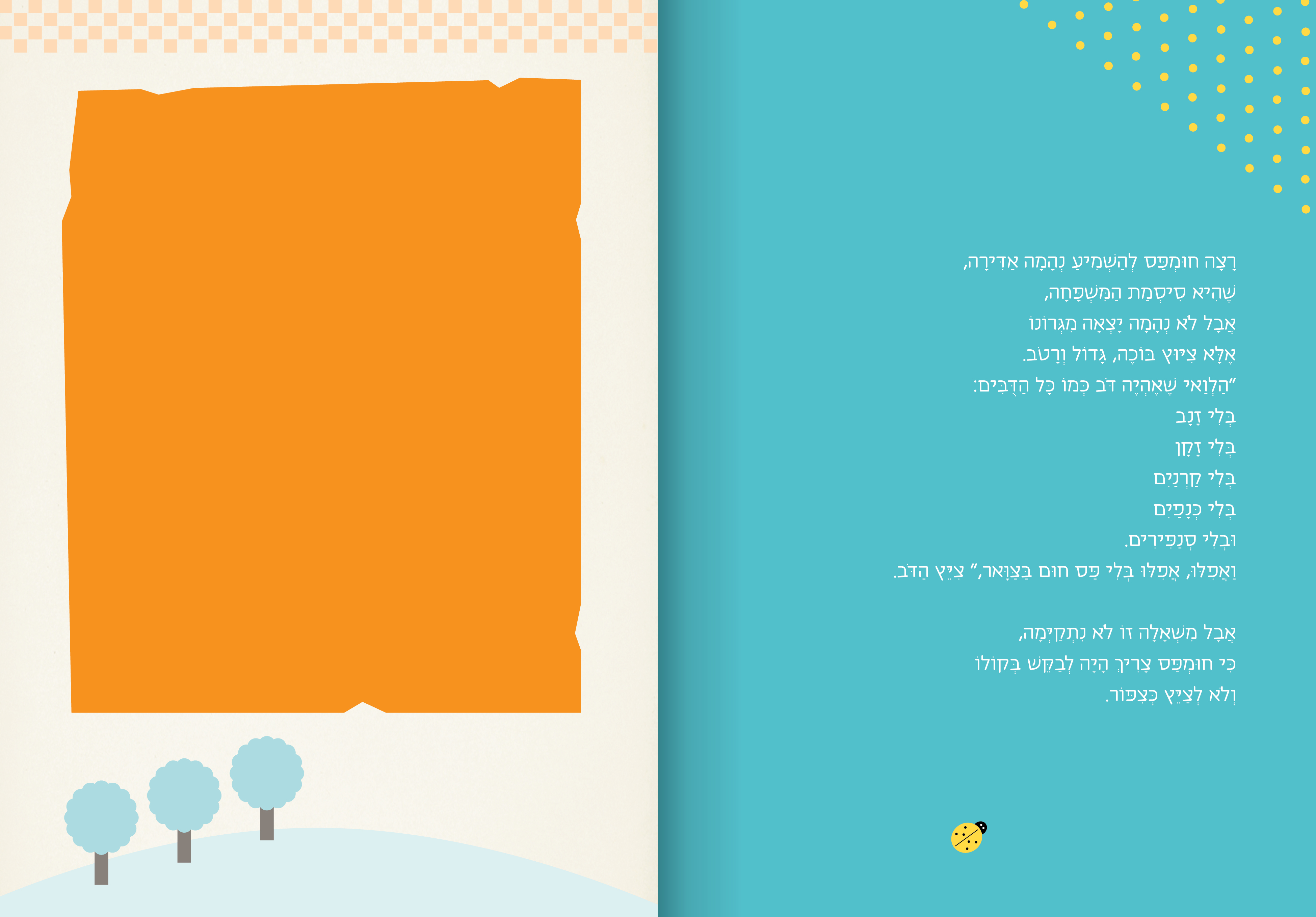 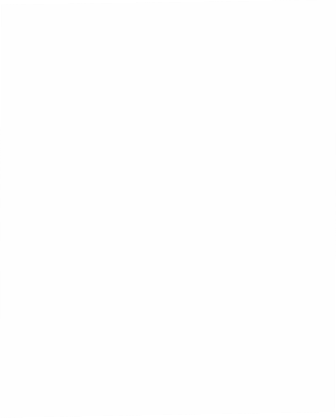 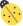 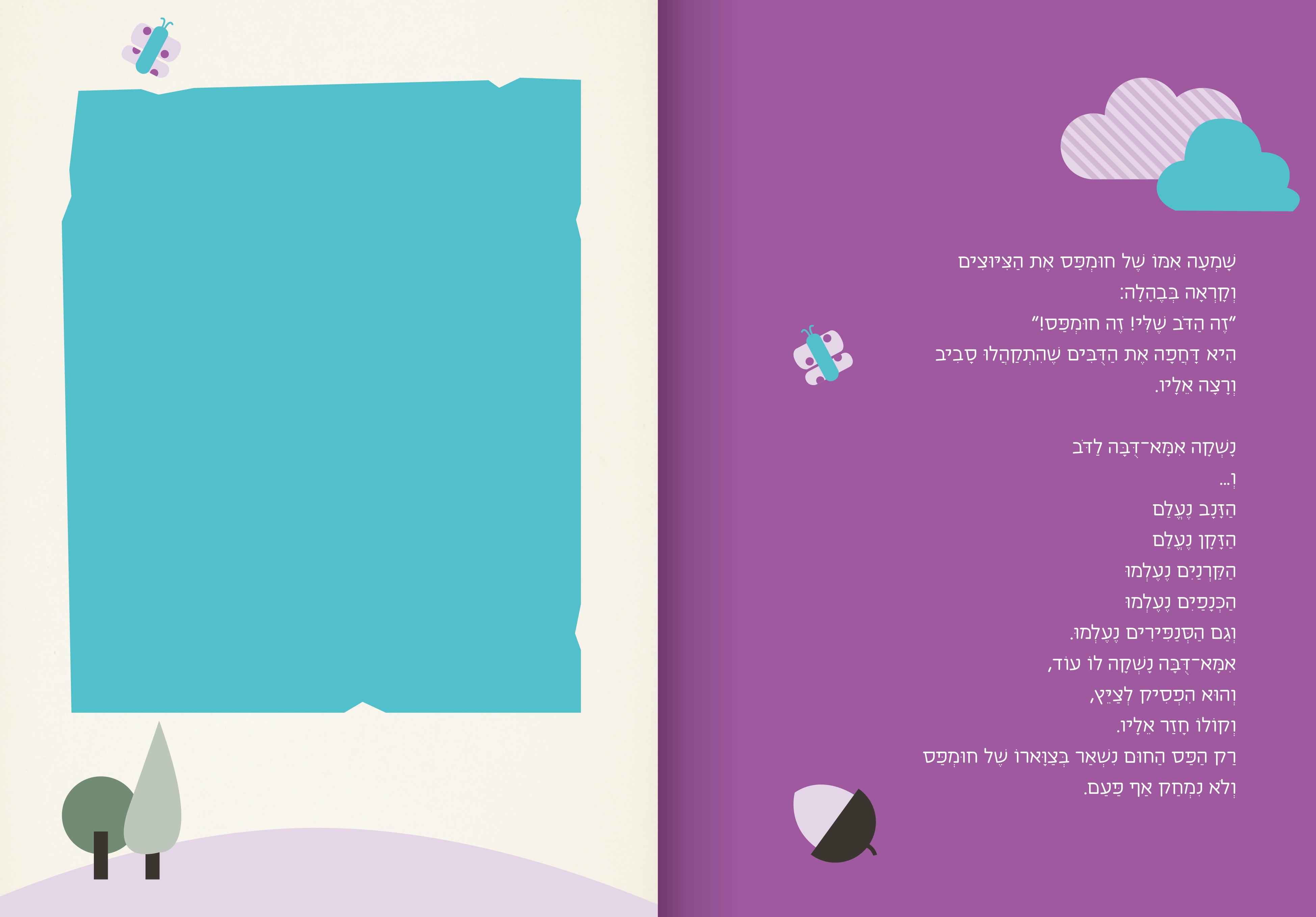 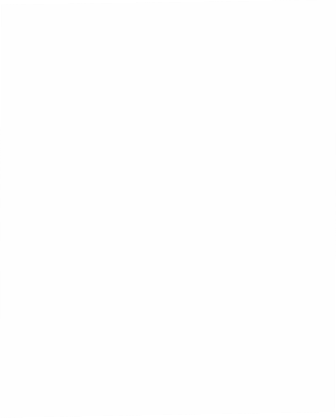 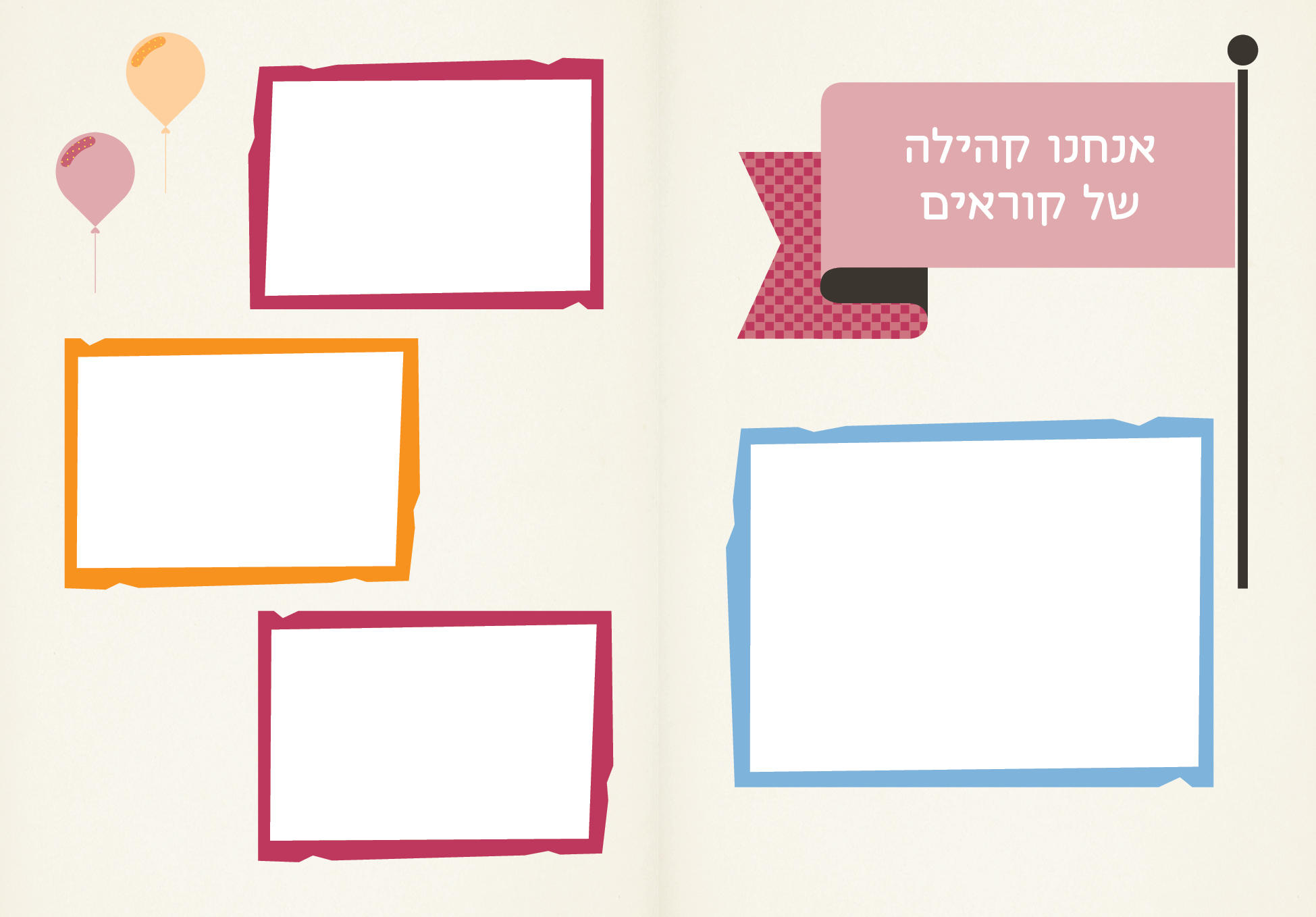 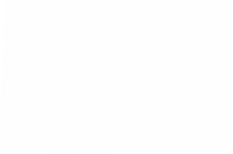 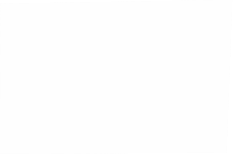 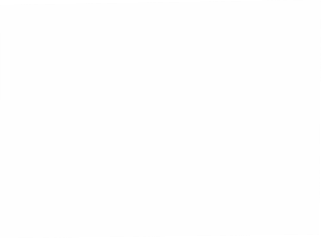 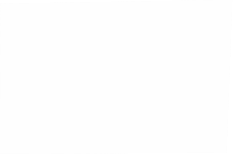 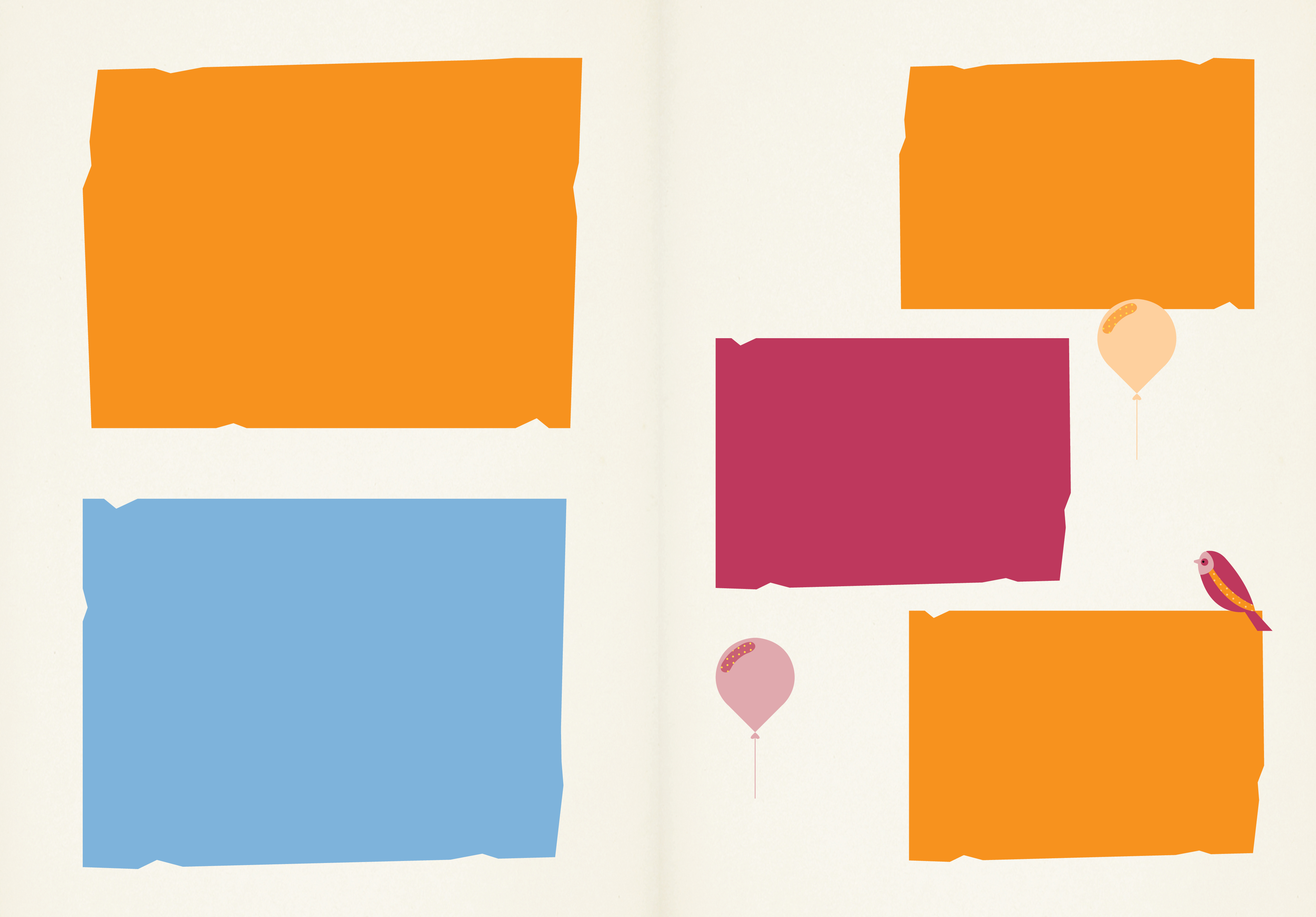 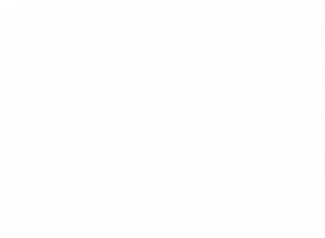 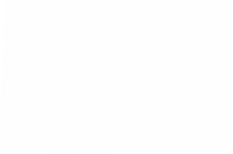 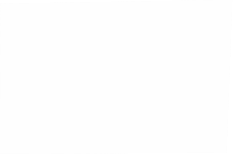 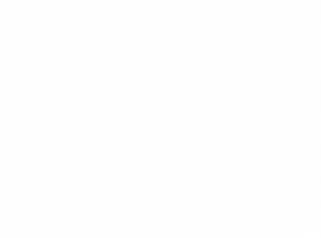 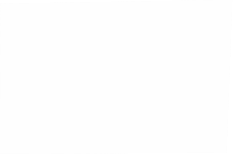 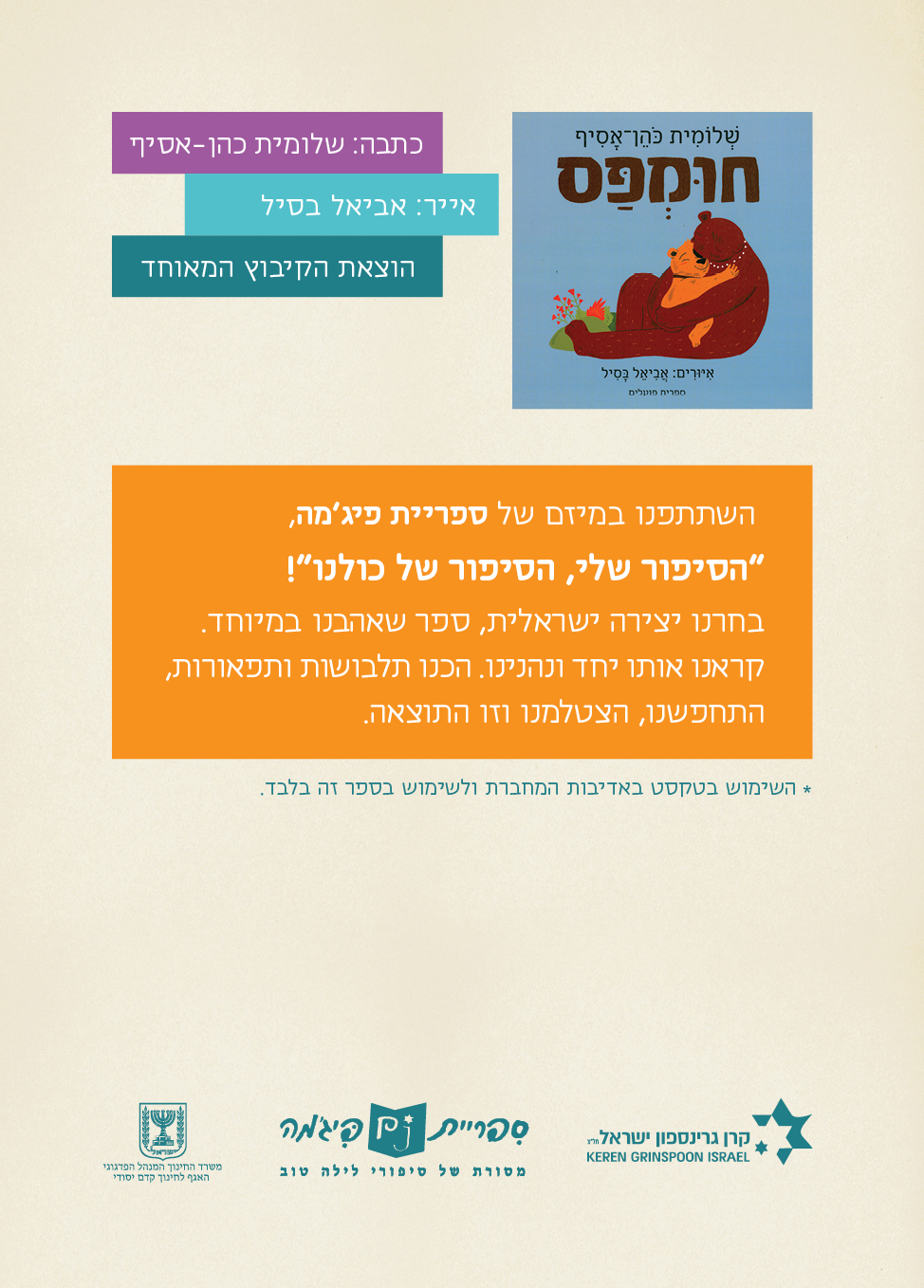